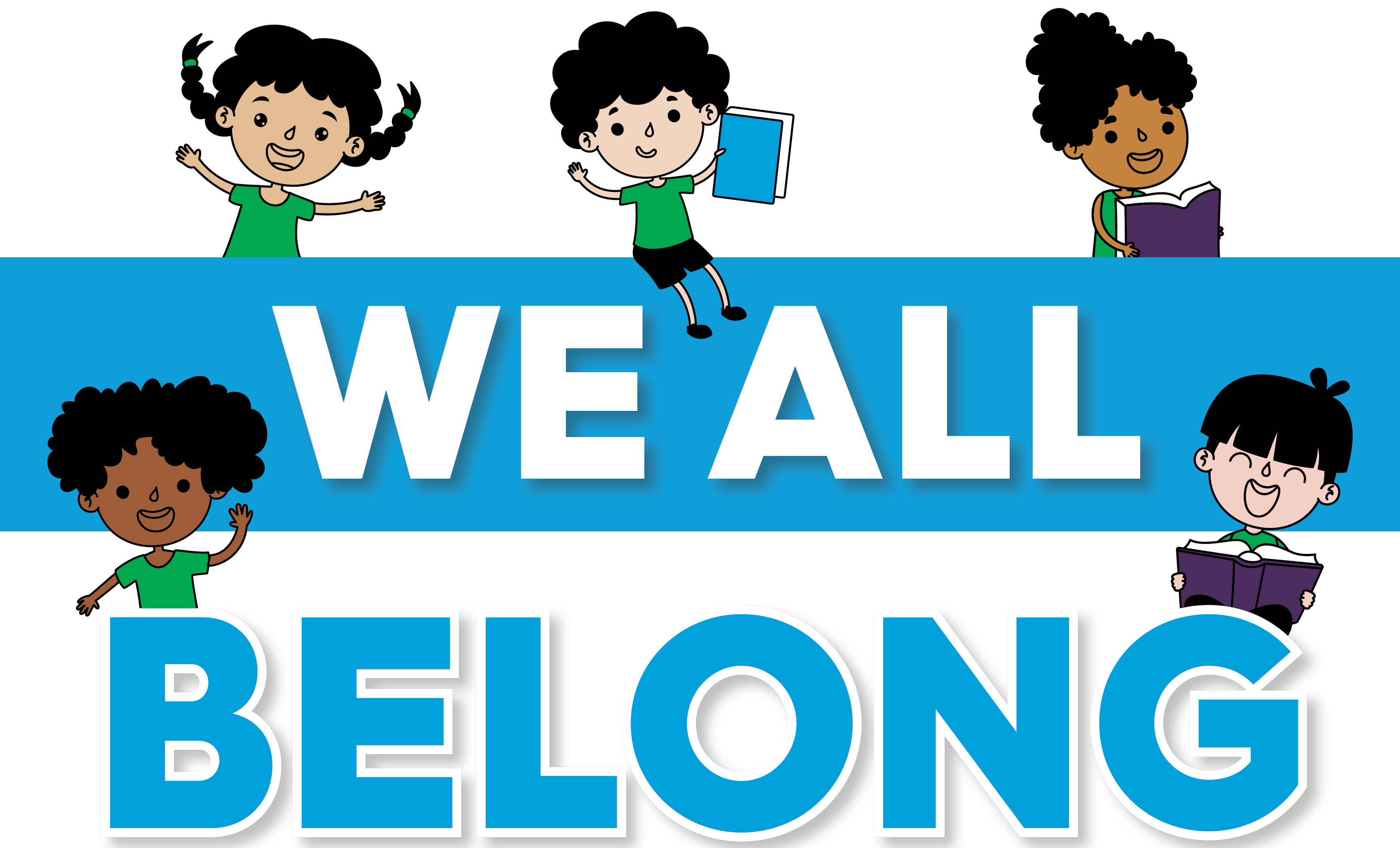 in [insert classroom name]
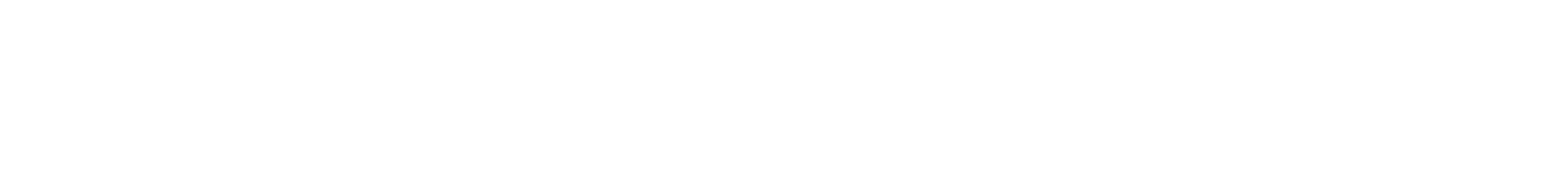 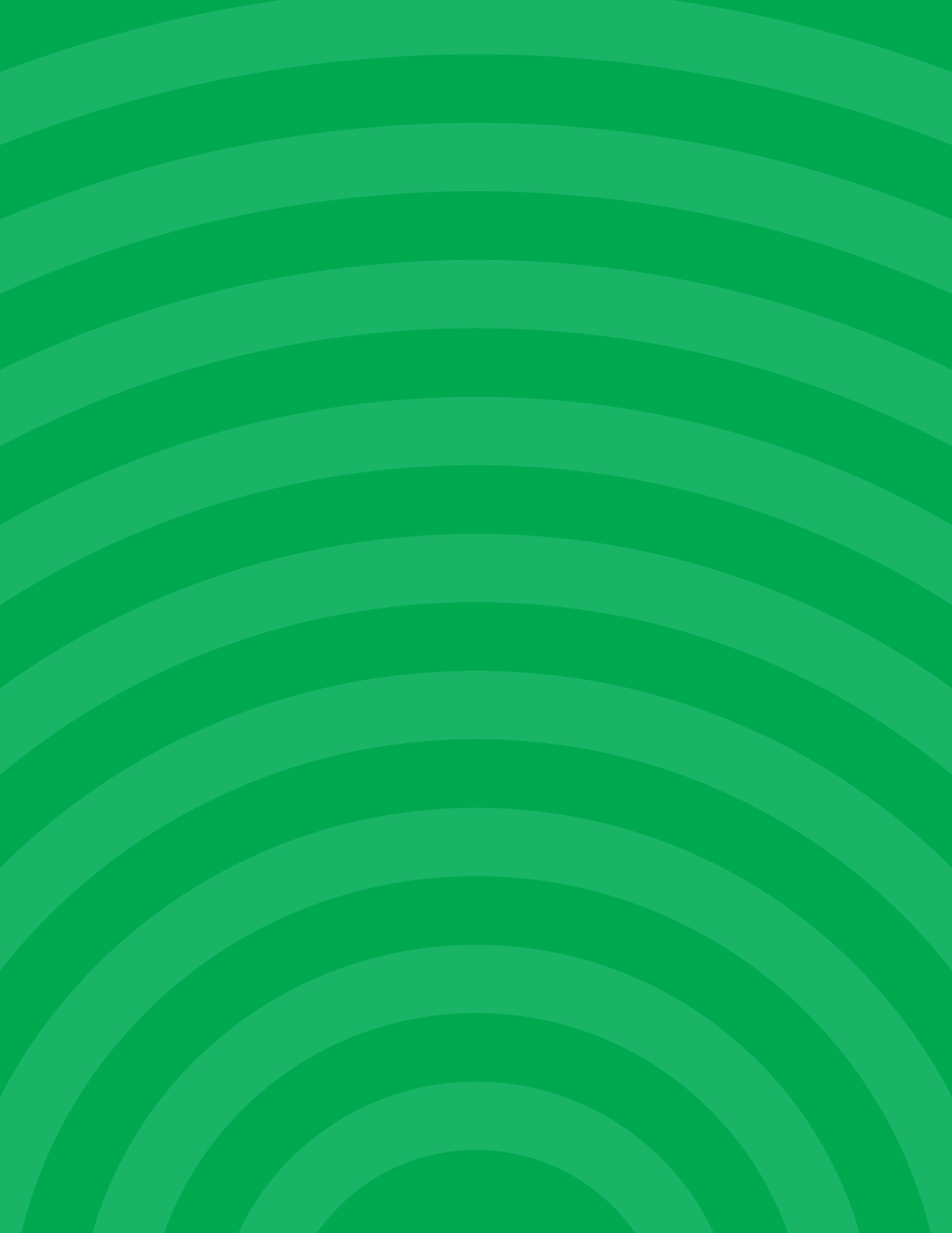 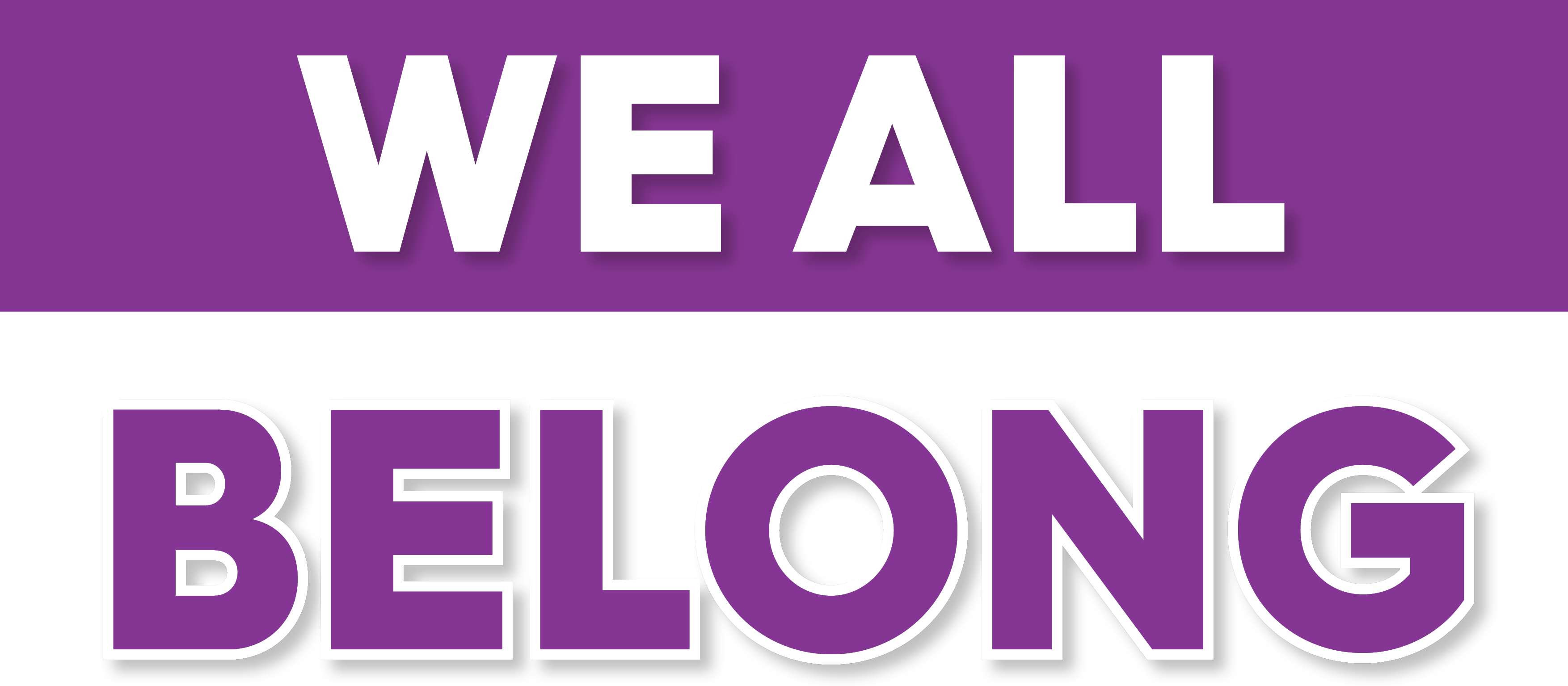 at [insert school name]
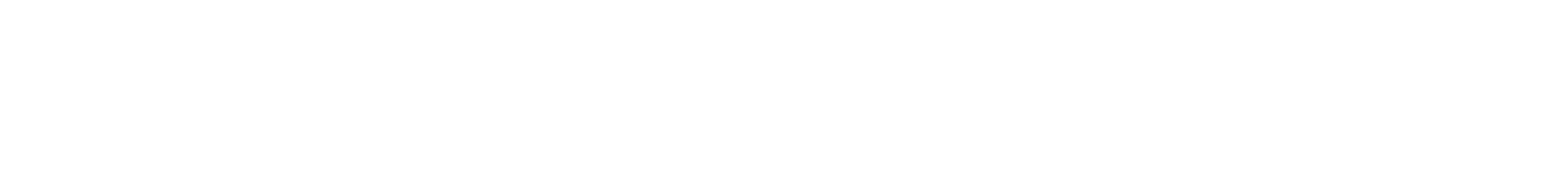 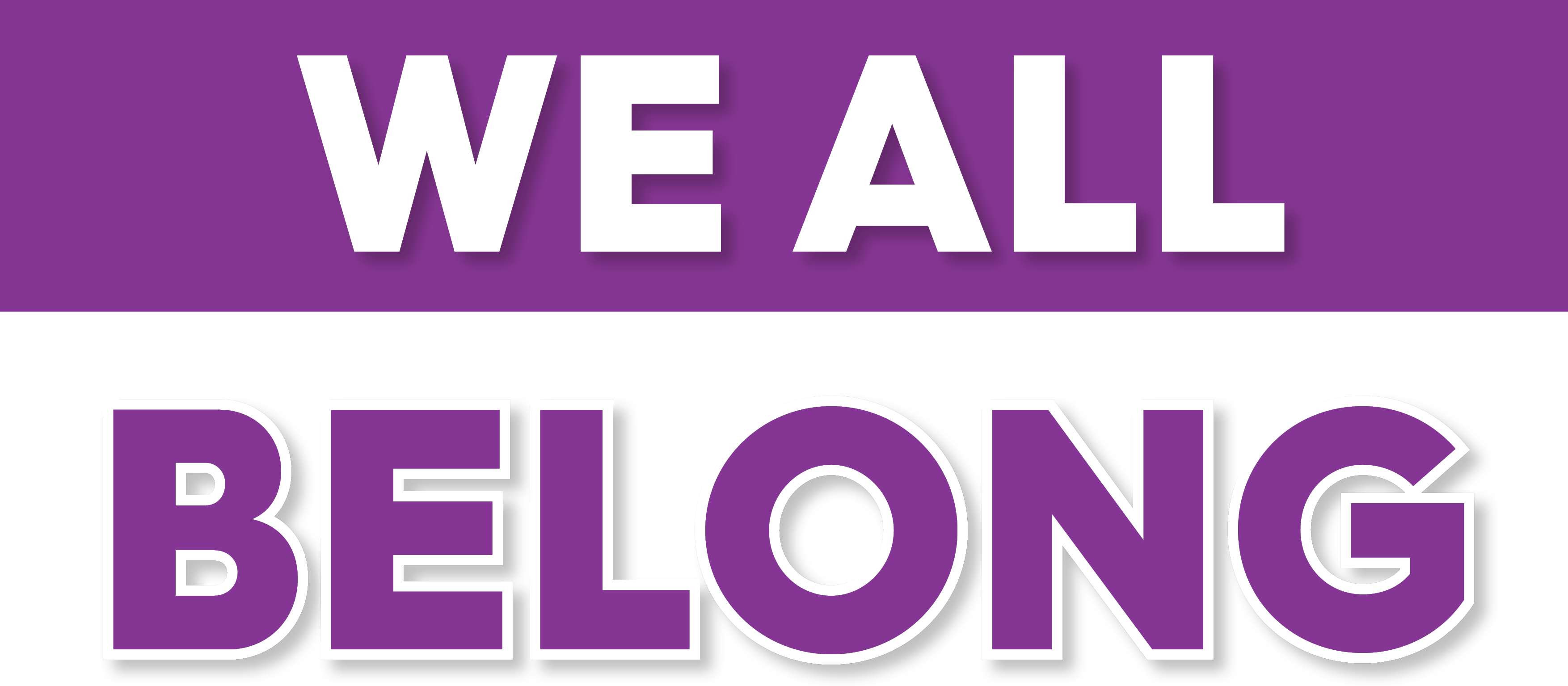 at [insert school name]
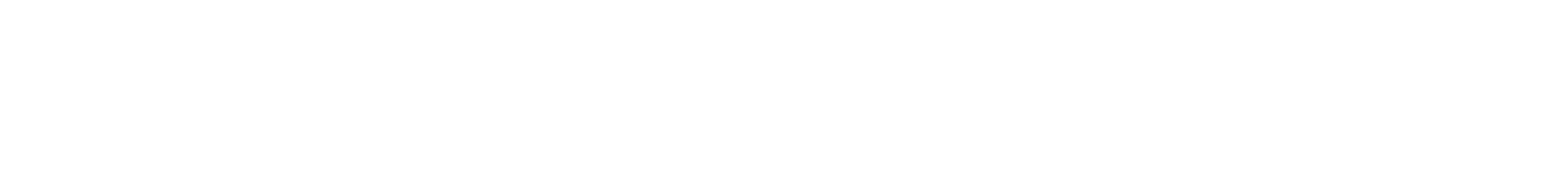